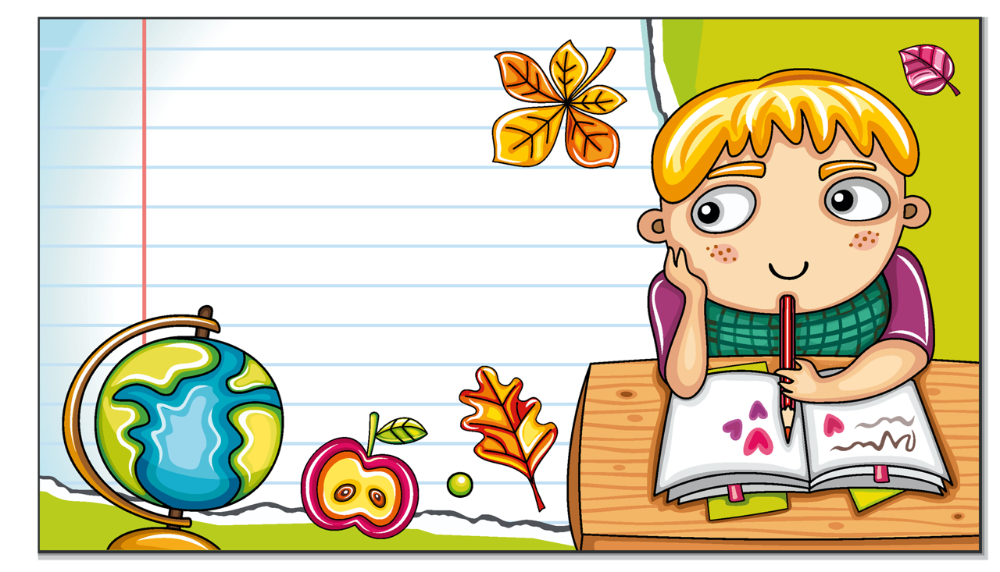 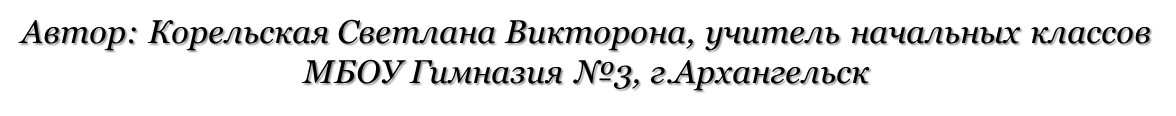 Картинный диктант по теме
 «Непроверяемые безударные гласные»
  2 класс
«Школа России»
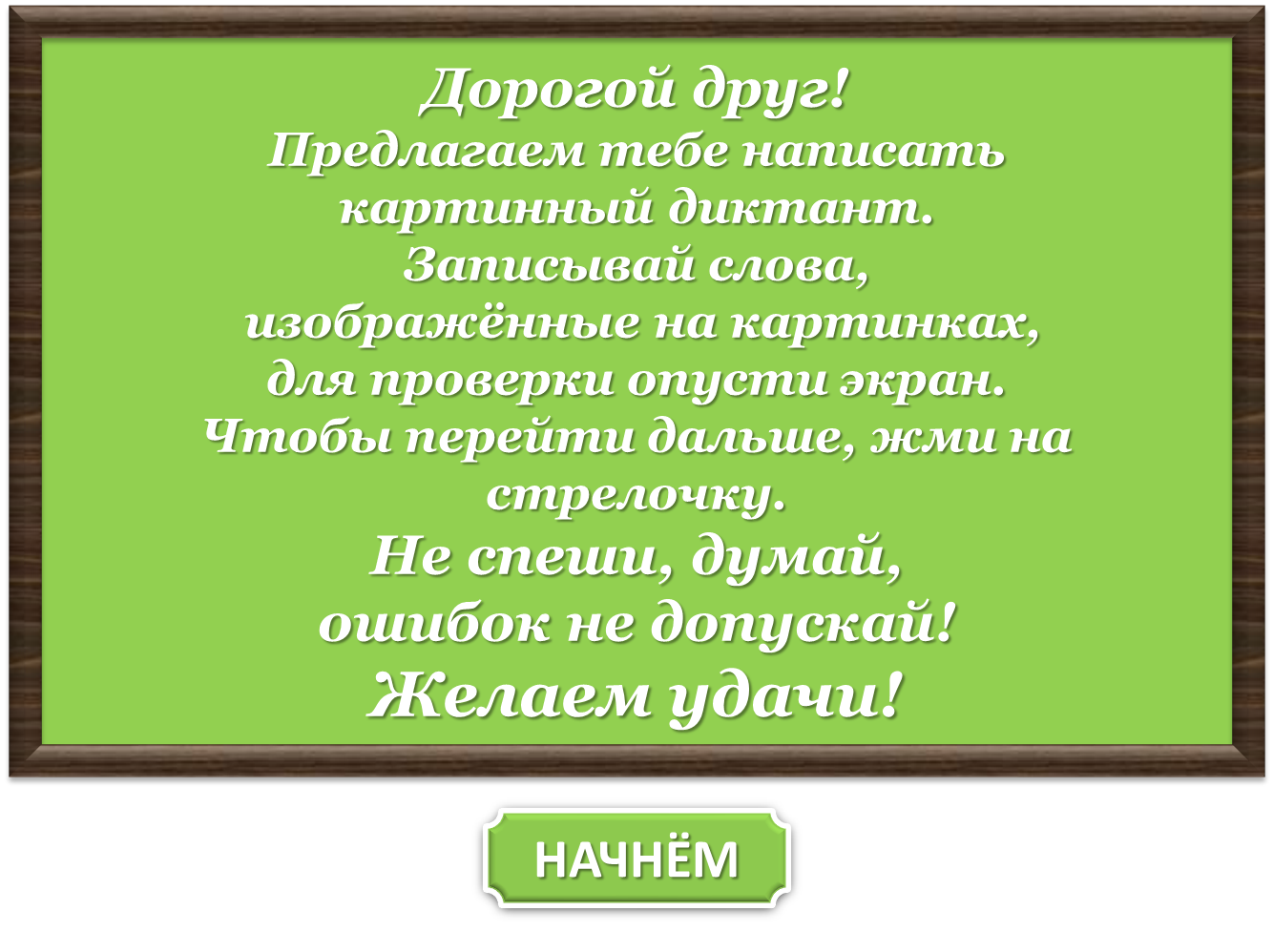 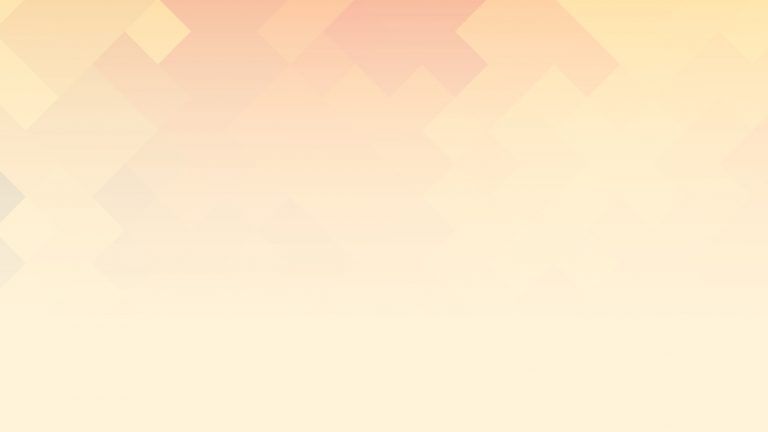 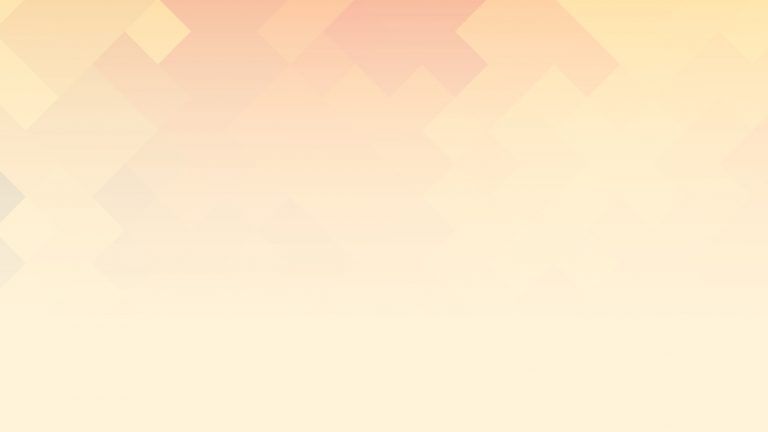 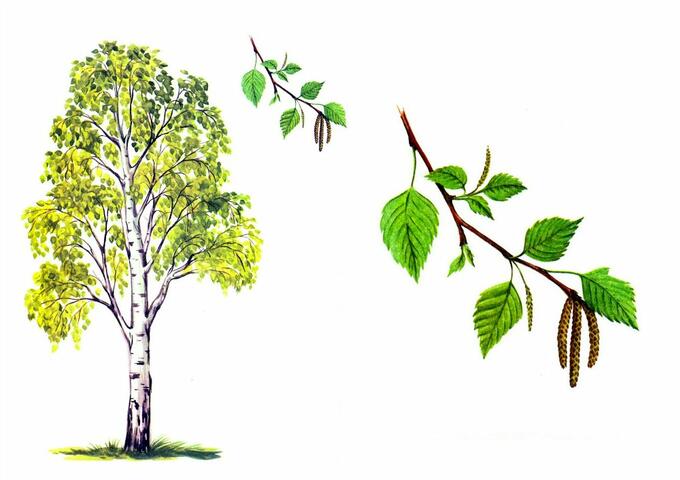 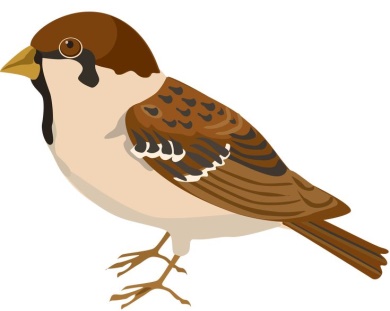 БЕРЁЗА
ВОРОБЕЙ
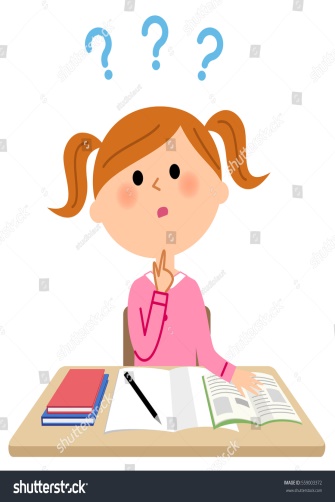 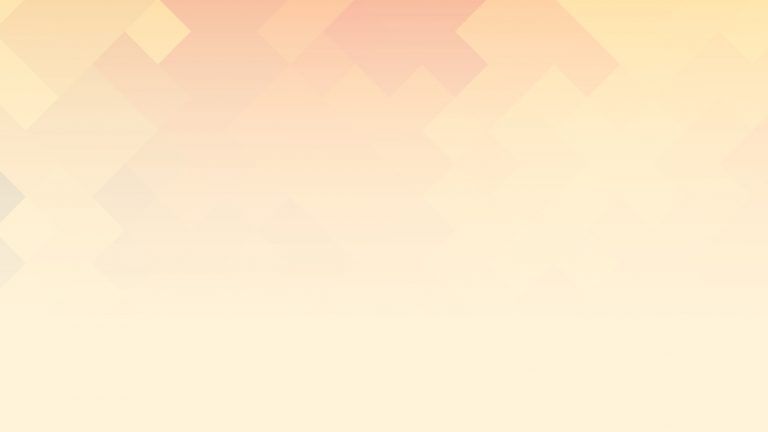 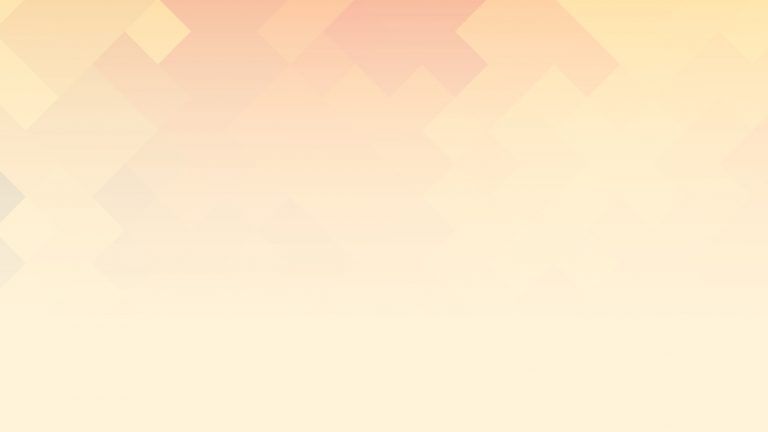 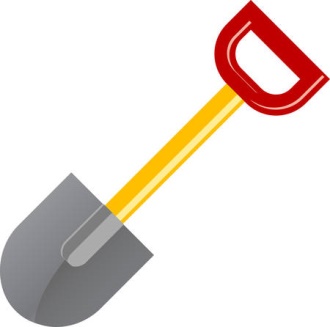 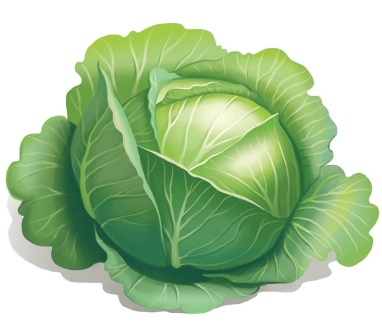 ЛОПАТА
КАПУСТА
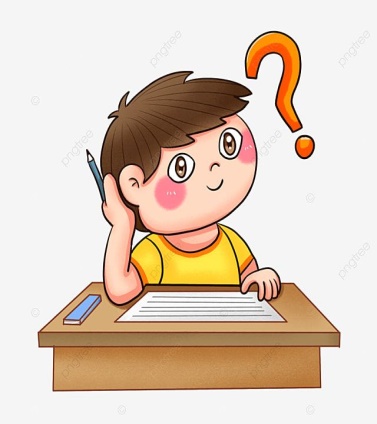 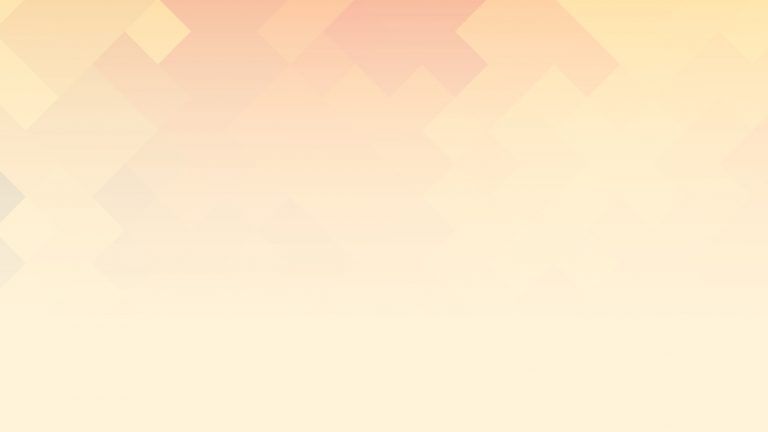 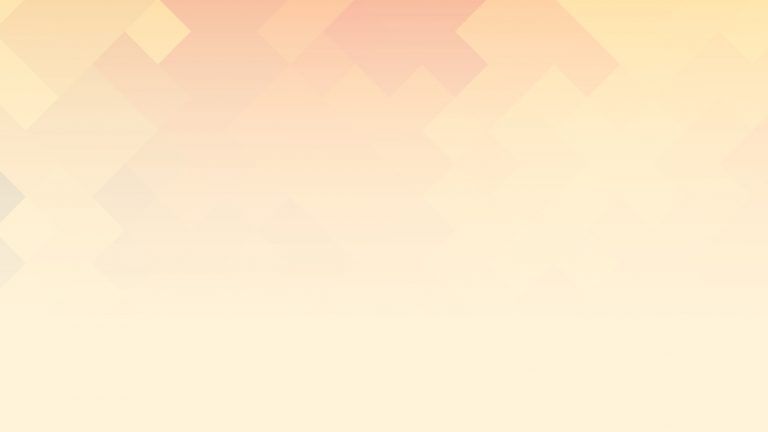 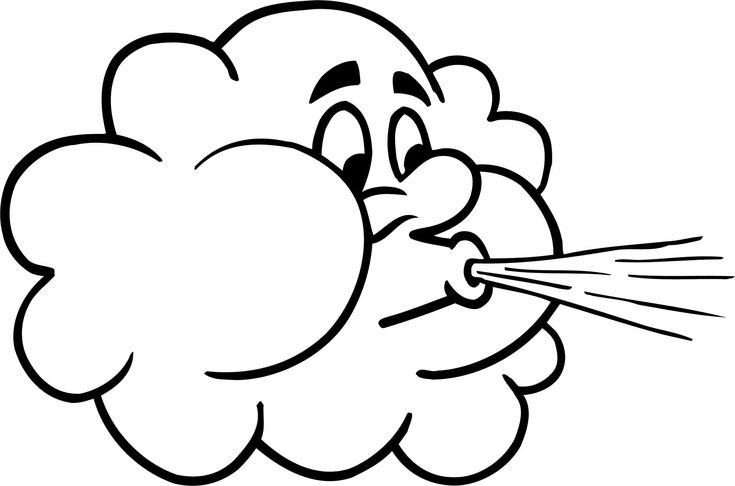 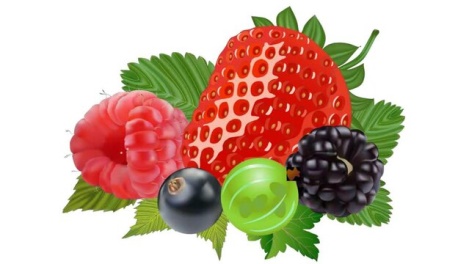 ВЕТЕР
ЯГОДА
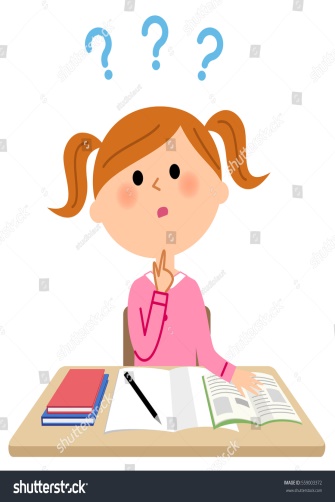 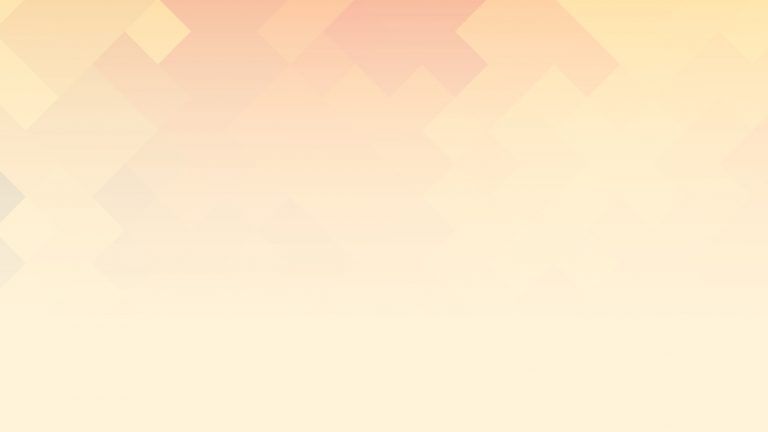 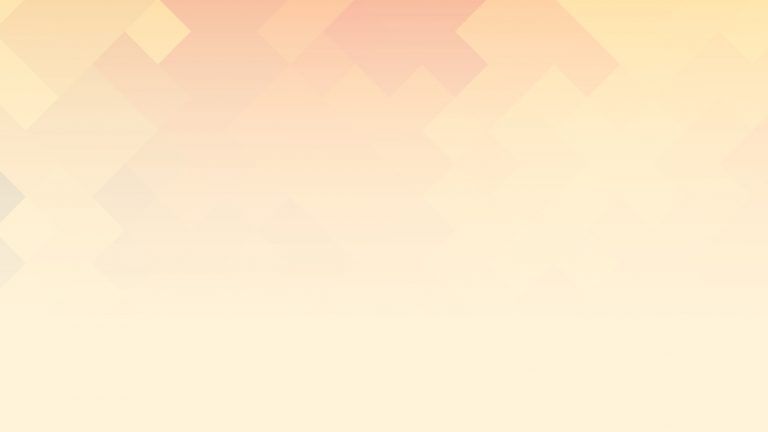 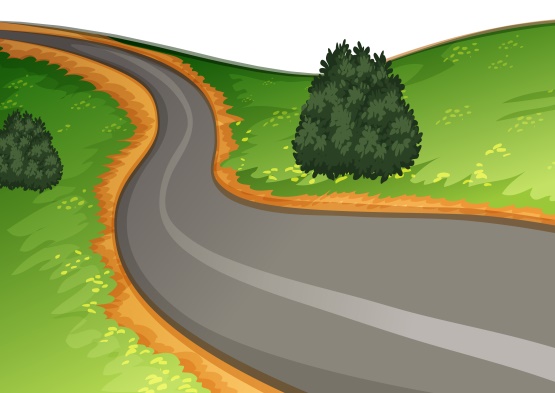 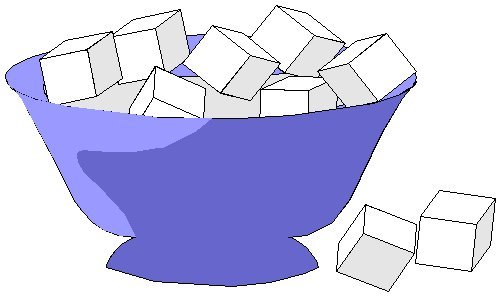 ДОРОГА
САХАР
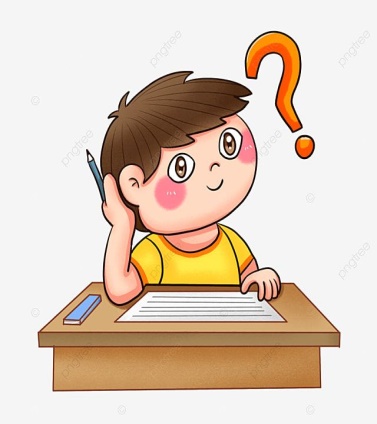 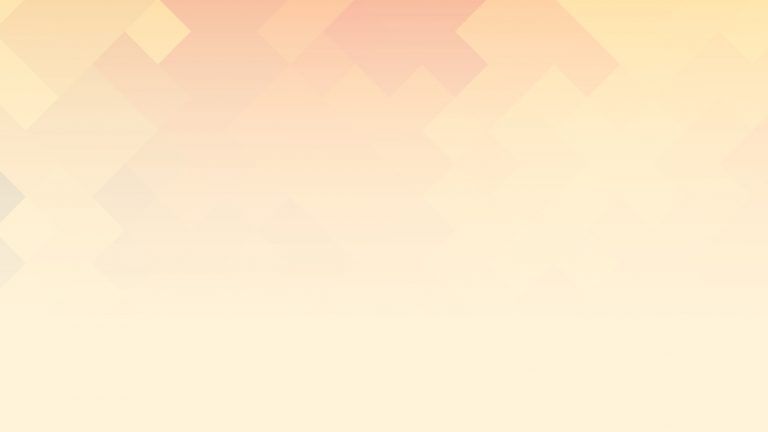 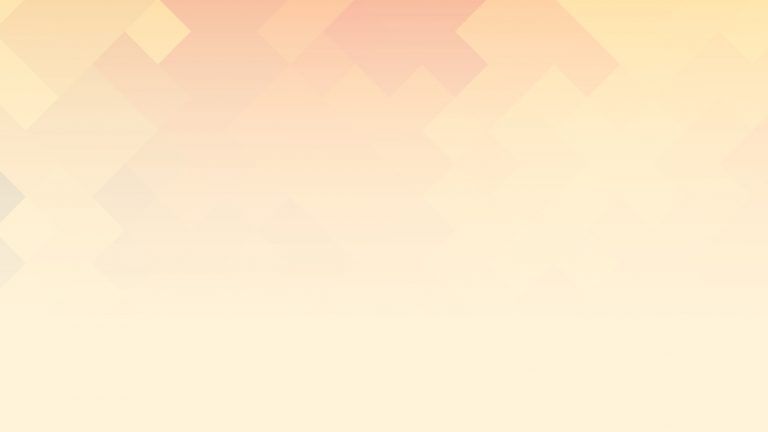 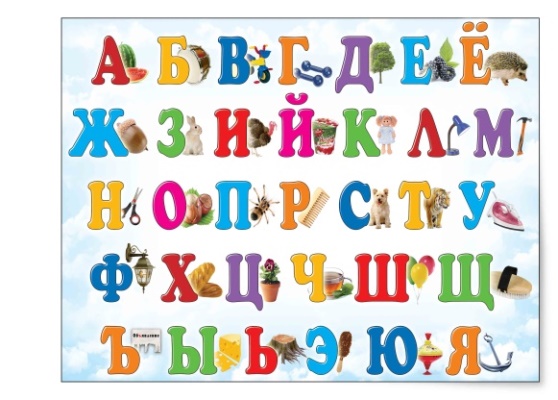 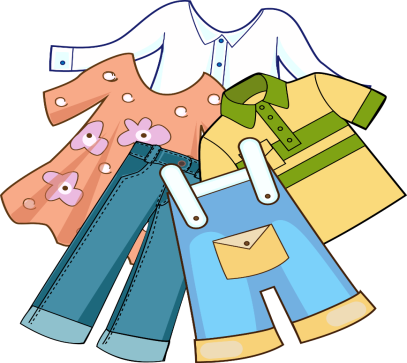 АЛФАВИТ
ОДЕЖДА
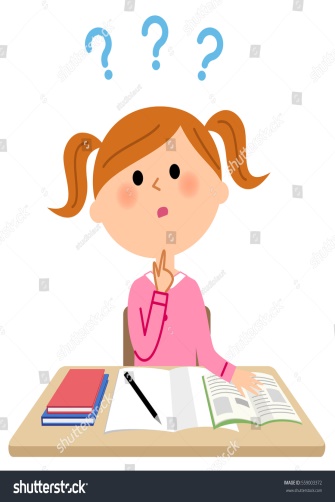 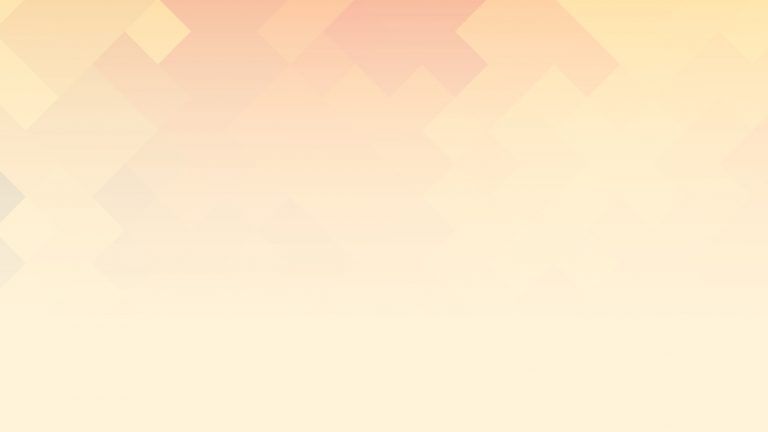 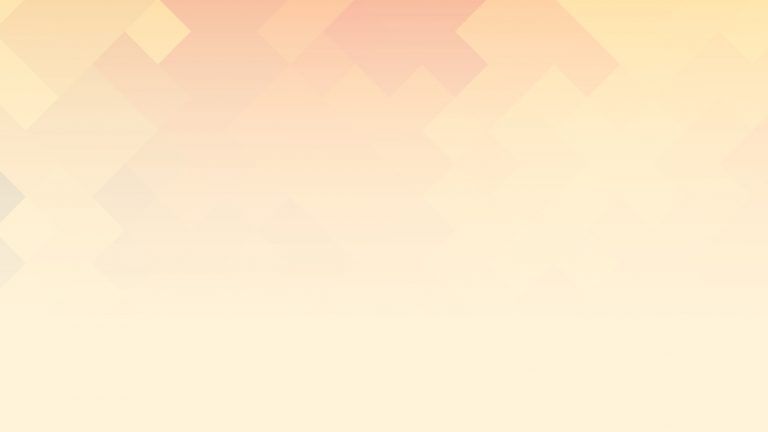 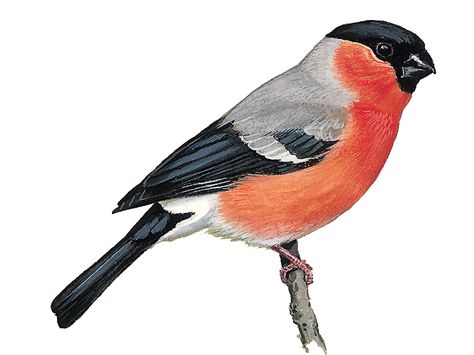 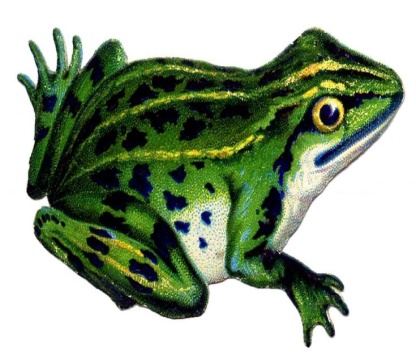 СНЕГИРЬ
ЛЯГУШКА
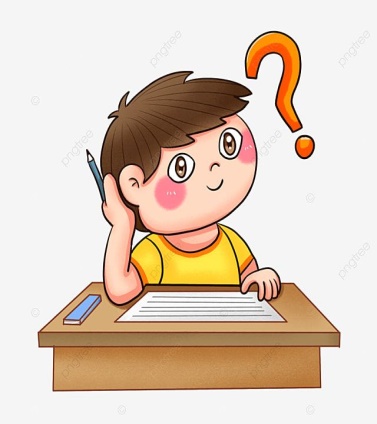 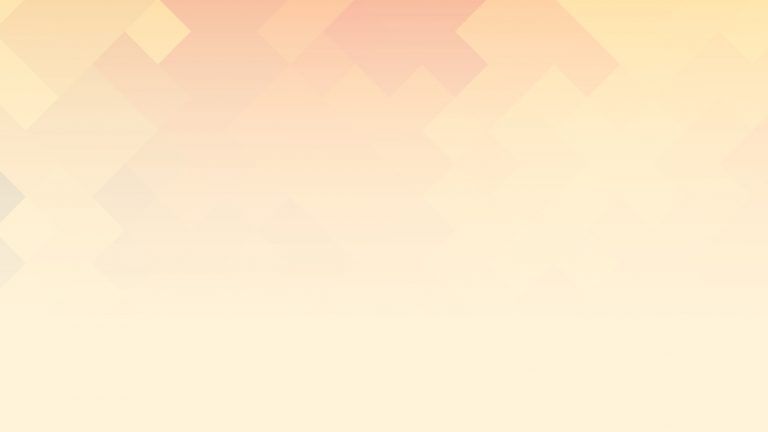 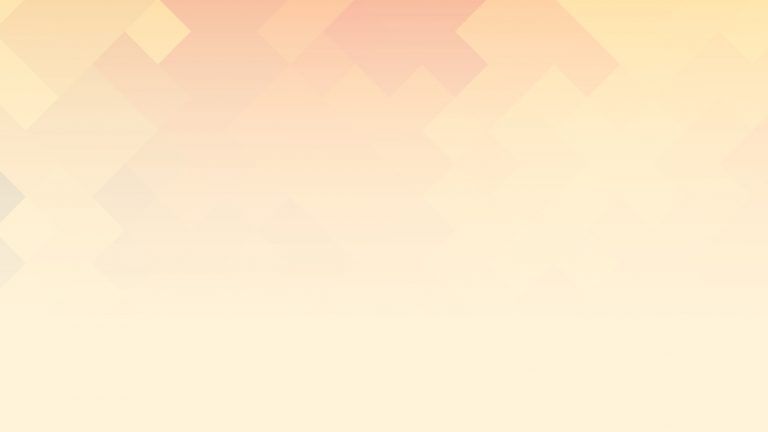 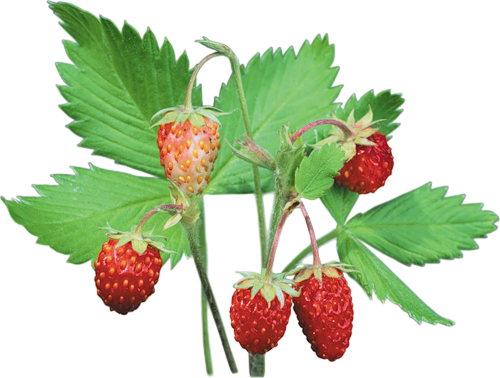 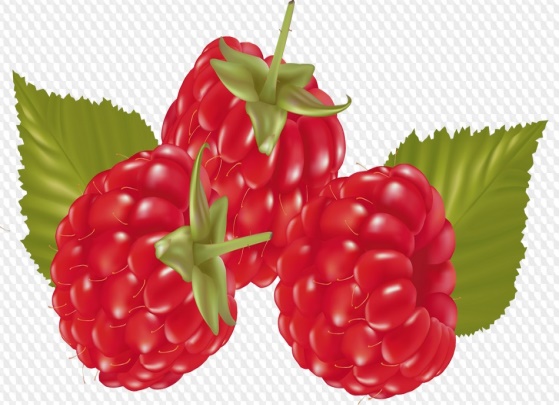 ЗЕМЛЯНИКА
МАЛИНА
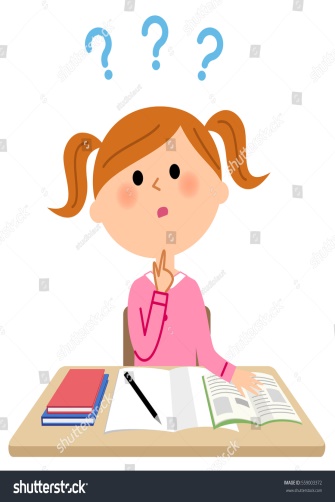 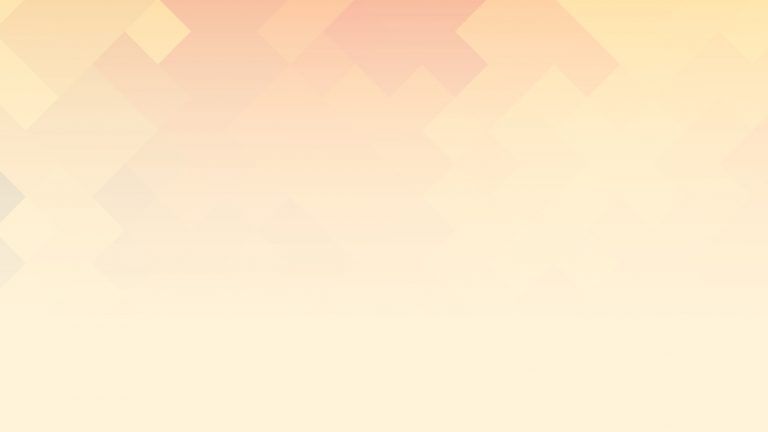 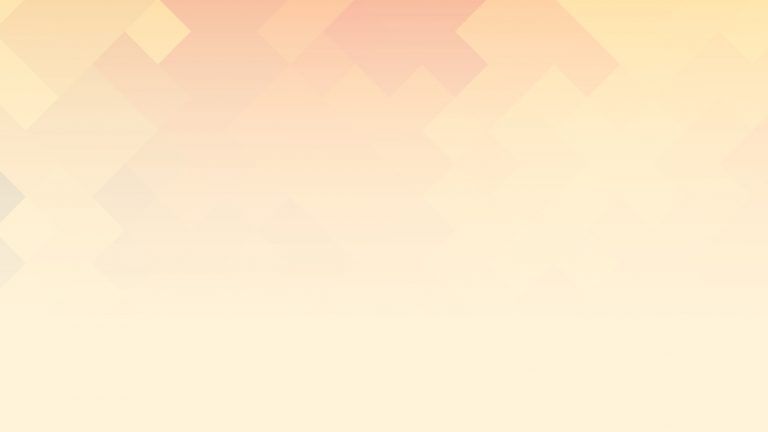 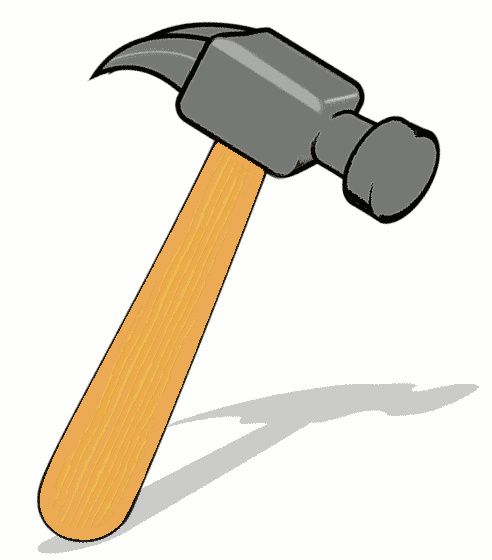 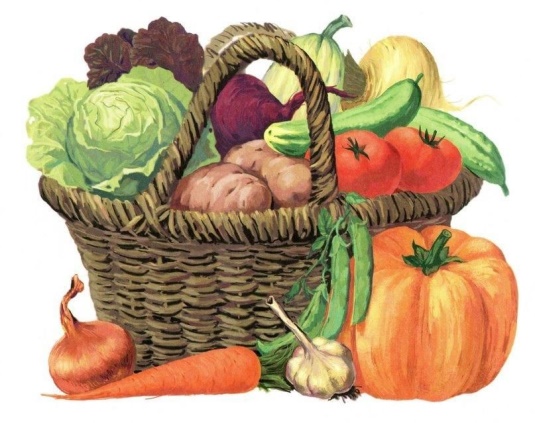 МОЛОТОК
УРОЖАЙ
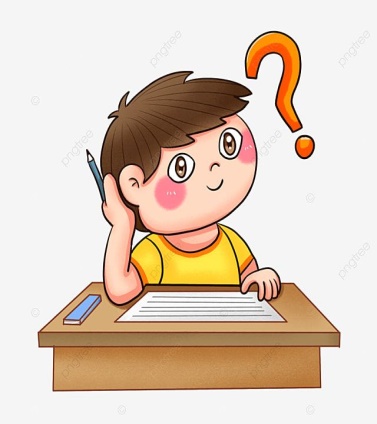 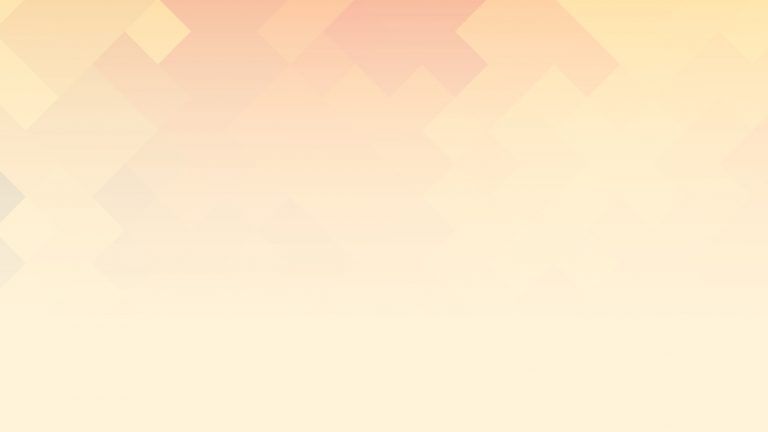 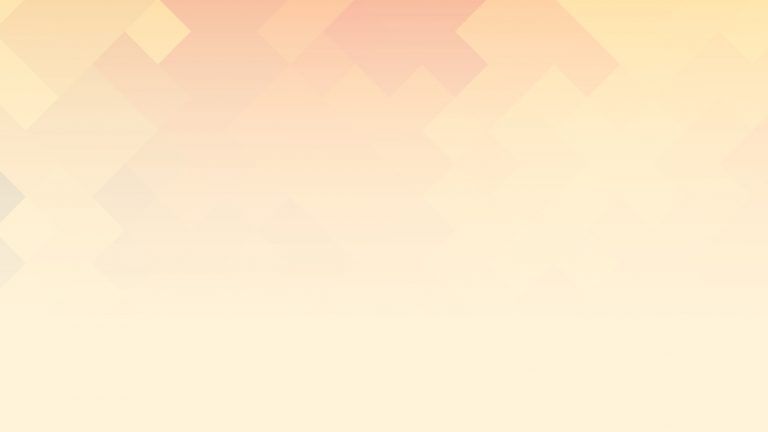 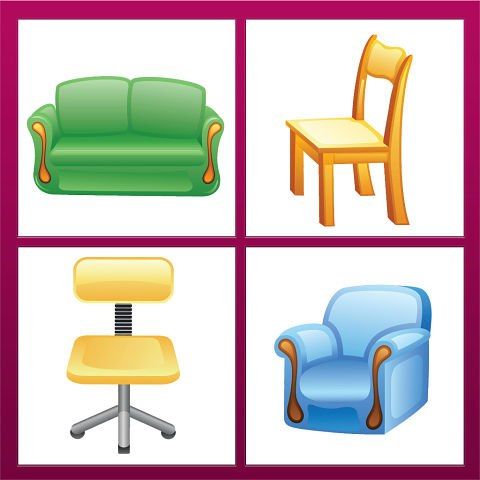 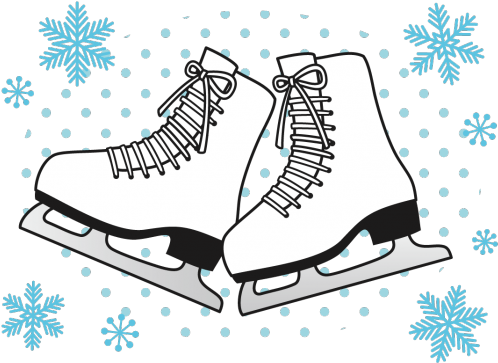 МЕБЕЛЬ
КОНЬКИ
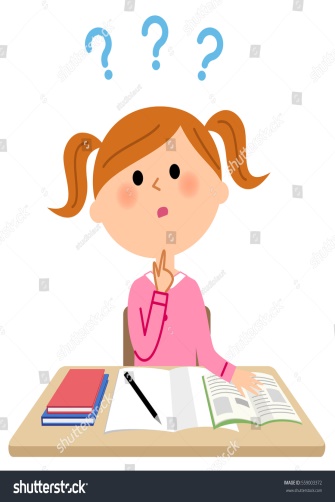 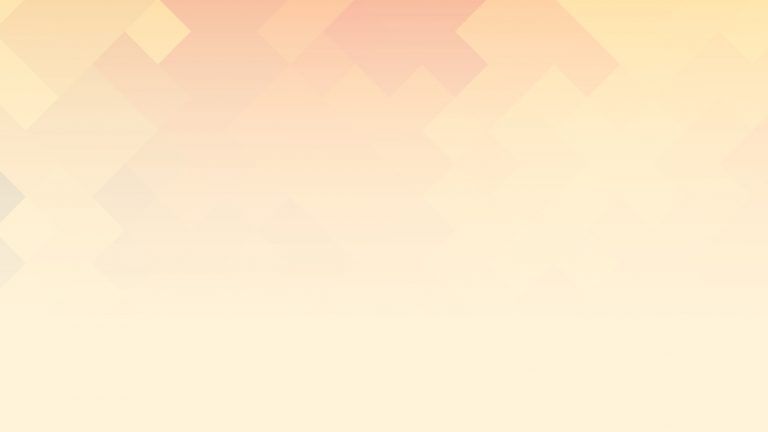 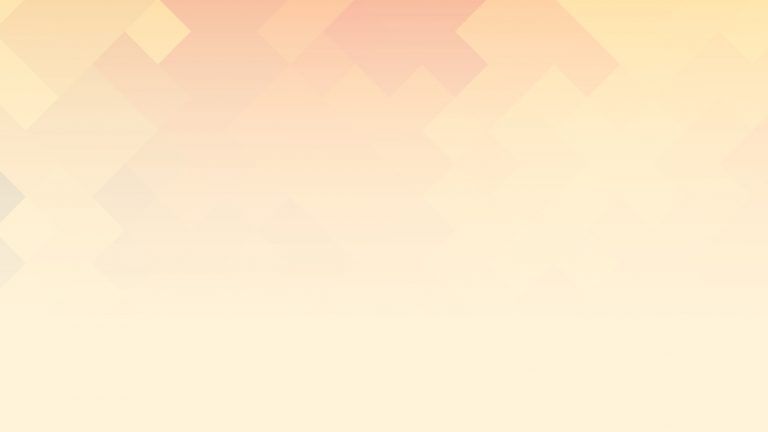 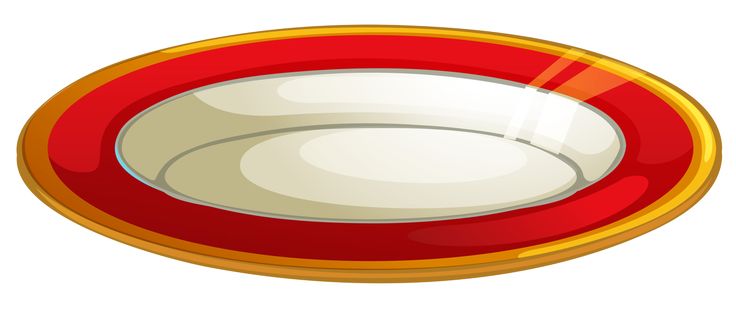 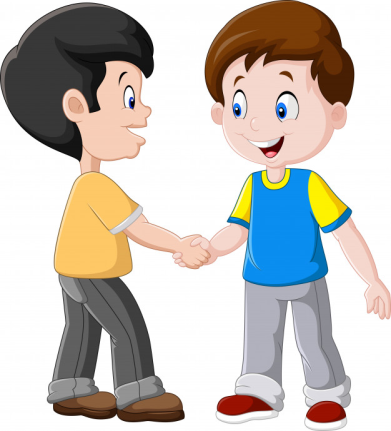 ТОВАРИЩ
ТАРЕЛКА
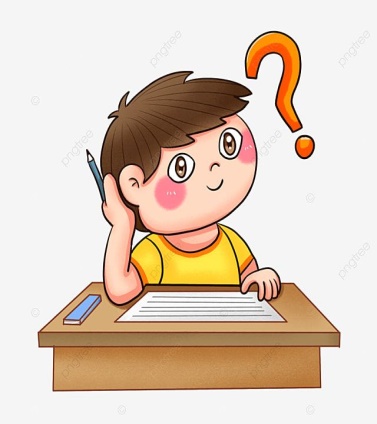 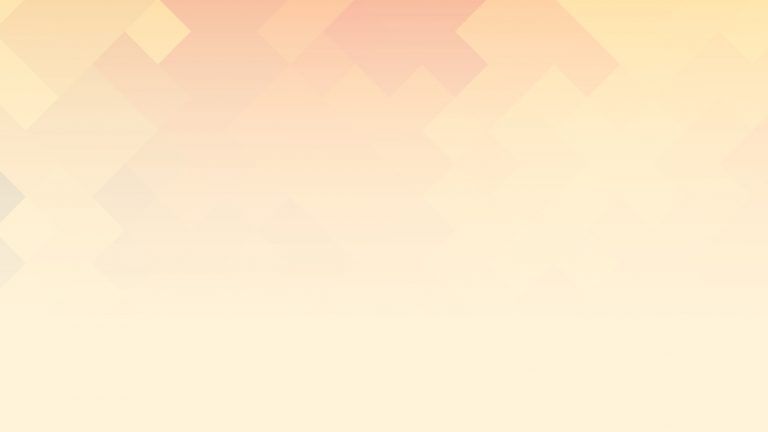 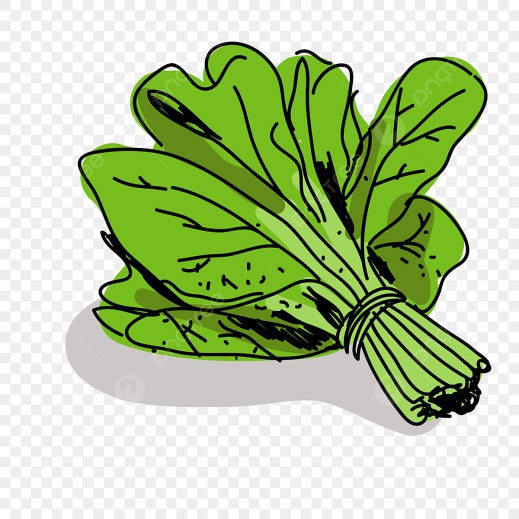 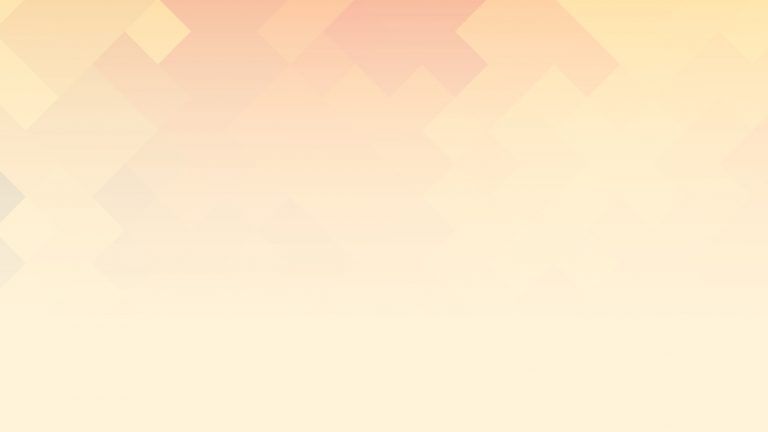 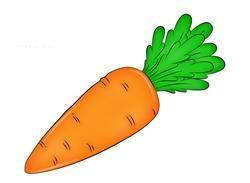 ЩАВЕЛЬ
МОРКОВЬ
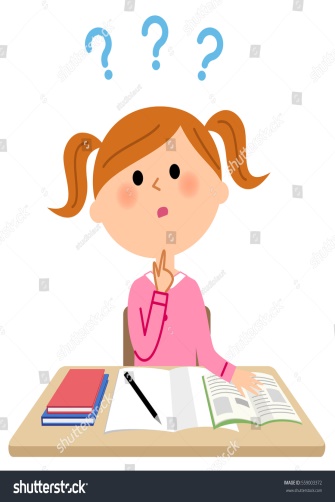 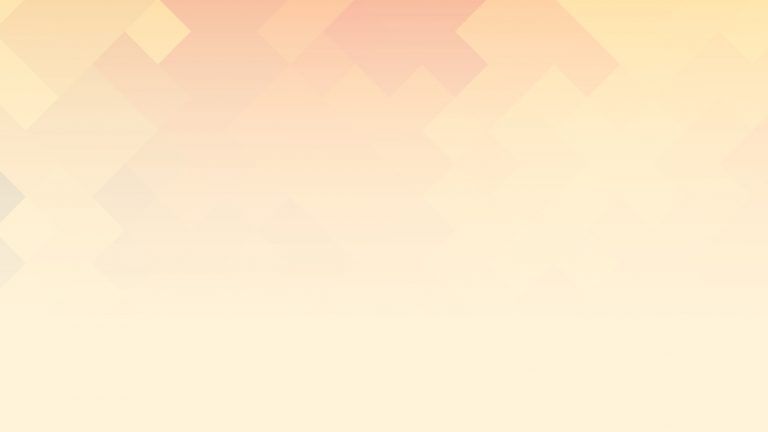 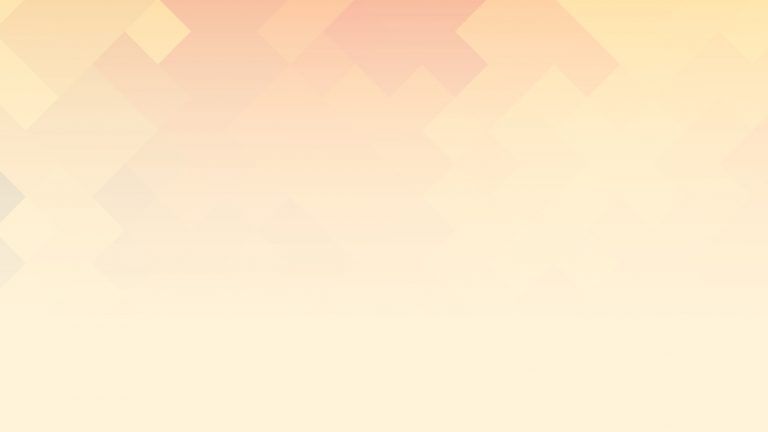 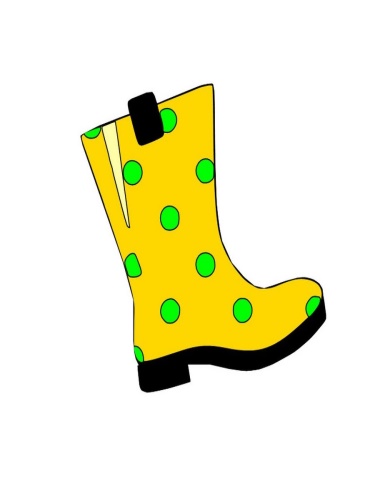 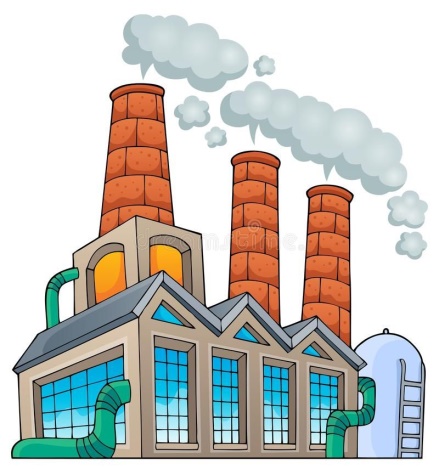 ЗАВОД
САПОГ
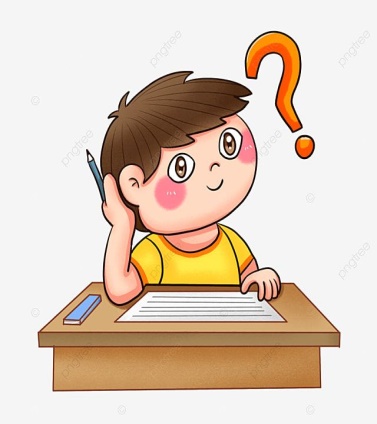 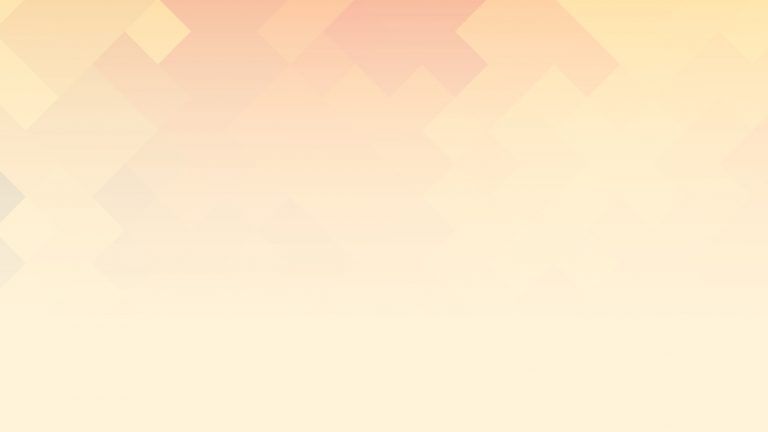 ИСПОЛЬЗОВАННЫЕ     ИСТОЧНИКИ
Технологический приём «Шторка»,  автор Л. А. Беляева
БЕРЁЗА
ВОРОБЕЙ
ЛОПАТА
КАПУСТА
ВЕТЕР
ЯГОДА
ДОРОГА
САХАР
9. АЛФАВИТ
10. ОДЕЖДА
11. СНЕГИРЬ
12. ЛЯГУШКА
13. ЗЕМЛЯНИКА
14. МАЛИНА
15. МОЛОТОК
16. УРОЖАЙ
17. МЕБЕЛЬ 
18. КОНЬКИ
19. ТОВАРИЩ
20. ТАРЕЛКА
21. ЩАВЕЛЬ
22. МОРКОВЬ
23. ЗАВОД
24. САПОГ